CSE 490/590 Computer ArchitectureComplex Pipelining I
Steve Ko
Computer Sciences and Engineering
University at Buffalo
Last time…
Virtual address caches
Virtually-indexed, physically-tagged cache design
Aliasing problem
No issue when cache size < page size
Using physical address L2 cache
When cache size > page size
L2 cache keeps a pointer to L1 cache
Disallows aliasing
2
Complex Pipelining: Motivation
Pipelining becomes complex when we want high performance in the presence of:

 Long latency or partially pipelined floating-point units

 Memory systems with variable access time

 Multiple arithmetic and memory units
3
Floating-Point Unit (FPU)
Much more hardware than an integer unit

Single-cycle FPU is a bad idea - why?

 it is common to have several FPU’s

 it is common to have different types of FPU’s 
 		 Fadd, Fmul, Fdiv, ...

 an FPU may be pipelined, partially pipelined or not pipelined

To operate several FPU’s concurrently the FP register file needs to have more read and write ports
4
1cyc
1cyc
1cyc
2 cyc
2 cyc
Functional Unit Characteristics
fully
pipelined
partially
pipelined
Functional units have internal pipeline registers

 operands are latched when an instruction 
enters a functional unit 
 inputs to a functional unit (e.g., register file)
     can change during a long latency operation
5
Floating-Point ISA
Interaction between the floating-point datapath
and the integer datapath is determined largely
by the ISA

MIPS ISA 
 separate register files for FP and Integer instructions
the only interaction is via a set of move instructions  (some ISA’s don’t even permit this)
 separate load/store for FPR’s and GPR’s but both
   use GPR’s for address calculation 
 separate conditions for branches
FP branches are defined in terms of condition codes
6
[Speaker Notes: Why not have a transfer between FP and GPR? Why have it?]
Realistic Memory Systems
Common approaches to improving memory performance
 caches 
single cycle except in case of a miss stall
 interleaved memory 
multiple memory accesses  bank conflicts
 split-phase memory operations (separate memory request from response)
 out-of-order responses
Latency of access to the main memory is usually much greater than one cycle and often unpredictable
Solving this problem is a central issue in computer architecture
7
IF
WB
Multiple Functional Units in Pipeline
ALU
Mem
ID
Issue
Fadd
GPR’s
FPR’s
Fmul
Fdiv
8
Complex Pipeline Control Issues
Structural conflicts at the execution stage if some 
   FPU or memory unit is not pipelined and takes
   more than one cycle

 Structural conflicts at the write-back stage due to 
   variable latencies of different functional units

 Out-of-order write hazards due to variable 
   latencies of different functional units

 How to handle exceptions?
9
Data Mem
Inst. Mem
Decode
GPRs
+
PC
D
X1
X2
W
X2
W
X3
X3
X1
X2
X3
X2
X3
FPRs
FAdd
FMul
Commit Point
Unpipelined divider
FDiv
Complex In-Order Pipeline
Delay writeback so all operations have same
latency to W stage
Write ports never oversubscribed (one inst. in & one inst. out every cycle)
Stall pipeline on long latency operations, e.g., divides, cache misses
Handle exceptions in-order at commit point
How to prevent increased writeback latency from slowing down single cycle integer operations?
Bypassing
10
In-Order Superscalar Pipeline
Data Mem
Inst. Mem
Dual
Decode
GPRs
2
+
PC
D
X1
X2
W
X2
W
X3
X3
X1
X2
X3
X2
X3
FPRs
FAdd
FMul
Commit Point
Unpipelined divider
FDiv
Fetch two instructions per cycle; issue both simultaneously if one is integer/memory and other is floating point
Inexpensive way of increasing throughput, examples include Alpha 21064 (1992) & MIPS R5000 series (1996)
Same idea can be extended to wider issue by duplicating functional units (e.g. 4-issue UltraSPARC) but regfile ports and bypassing costs grow quickly
11
Anti-dependence
r3    r1 op r2	Write-after-Read 
r1    r4 op r5	(WAR) hazard
Output-dependence
r3    r1 op r2  	Write-after-Write 
r3    r6 op r7   	(WAW) hazard
Types of Data Hazards
Consider executing a sequence of 
		rk  ri  op  rj 
type of instructions
Data-dependence
r3    r1 op r2 	Read-after-Write  
r5    r3 op r4	(RAW) hazard
12
Register vs. Memory Dependence
Data hazards due to register operands can be
determined at the decode stage but

data hazards due to memory operands can be
determined only after computing the effective 
address

store		M[r1 +  disp1]  r2  
load		r3    M[r4 +  disp2]

Does (r1 + disp1) = (r4 + disp2) ?
13
Data Hazards: An Example
I1 	DIVD		f6, 	f6,	f4

I2 	LD		f2,	45(r3)

I3 	MULTD		f0,	f2,	f4

I4 	DIVD		f8,	f6,	f2

I5	SUBD		f10,	f0,	f6

I6 	ADDD		f6,	f8,	f2
RAW Hazards
WAR Hazards
WAW Hazards
14
Instruction Scheduling
I1 	DIVD		f6, 	f6,	f4

I2 	LD		f2,	45(r3)

I3 	MULTD		f0,	f2,	f4

I4 	DIVD		f8,	f6,	f2

I5	SUBD		f10,	f0,	f6

I6 	ADDD		f6,	f8,	f2
I1
I2
I3
I4
I5
I6
Valid orderings:
in-order	I1	 I2	 I3	 I4	 I5	I6

out-of-order	

out-of-order
I2	 I1	 I3	 I4	 I5	I6
I1	 I2	I3	 I5	 I4	I6
15
Out-of-order CompletionIn-order Issue
Latency
I1 	DIVD		f6, 	f6,	f4 		4

I2	LD		f2,	45(r3)			1

I3	MULTD		f0,	f2,	f4		3

I4	DIVD		f8,	f6,	f2		4

I5	SUBD		f10,	f0,	f6		1

I6	ADDD		f6,	f8,	f2		1
in-order comp		1   2

out-of-order comp	1   2
1   2   3   4        3   5   4   6   5   6
2   3   1   4   3   5   5   4   6   6
16
CSE 490/590 Administrivia
Midterm on Friday, 3/4
Review on Wednesday, 3/2
Project 1 deadline: Friday, 3/11
CSE machines are available for projects
Thin clients & SSH only for simulation
Linux & Windows machines @ 216 Bell for board
Office hours will be posted again.
At least next week, it’ll be Wed after class until 2pm.
17
CDC 6600 Seymour Cray, 1963
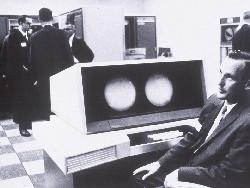 A fast pipelined machine with 60-bit words
128 Kword main memory capacity, 32 banks
Ten functional units (parallel, unpipelined)
Floating Point: adder, 2 multipliers, divider
Integer: adder, 2 incrementers, ...
Hardwired control (no microcoding)
Scoreboard for dynamic scheduling of instructions 
Ten Peripheral Processors for Input/Output
a fast multi-threaded 12-bit integer ALU
Very fast clock, 10 MHz (FP add in 4 clocks)
>400,000 transistors,  750 sq. ft., 5 tons, 150 kW, novel freon-based technology for cooling
Fastest machine in world for 5 years (until 7600)
over 100 sold ($7-10M each)
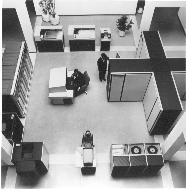 3/10/2009
18
IBM Memo on CDC6600
Thomas Watson Jr., IBM CEO, August 1963:
	“Last week, Control Data ... announced the 6600 system. I understand that in the laboratory developing the system there are only 34 people including the janitor. Of these, 14 are engineers and 4 are programmers... Contrasting this modest effort with our vast development activities, I fail to understand why we have lost our industry leadership position by letting someone else offer the world's most powerful computer.”
 
To which Cray replied: “It seems like Mr. Watson has answered his own question.”
19
opcode   i      j      k  		 Ri  (Rj) op (Rk)
opcode   i     j                disp                  Ri M[(Rj) + disp]
CDC 6600: A Load/Store Architecture
Separate instructions to manipulate three types of reg.
   8	  60-bit data registers (X)
        8   18-bit address registers (A)
     8   18-bit index registers (B)

All arithmetic and logic instructions are reg-to-reg 



Only Load and Store instructions refer to memory!



	Touching address registers 1 to 5 initiates a load  
				              6 to 7 initiates a store 
	- very useful for vector operations
6
3
3
3
6
3
3
18
20
CDC 6600: Datapath
Operand Regs
8 x 60-bit
operand
10 Functional
Units
result
Central
Memory
128K words,
32 banks,
1ms cycle
IR
Address Regs         Index Regs
  8 x 18-bit                8 x 18-bit
Inst. Stack
8 x 60-bit
operand
addr
result
addr
21
CDC6600 ISA designed to simplify high-performance implementation
Use of three-address, register-register ALU instructions simplifies pipelined implementation
No implicit dependencies between inputs and outputs
Decoupling setting of address register (Ar) from retrieving value from data register (Xr) simplifies providing multiple outstanding memory accesses
Software can schedule load of address register before use of value
Can interleave independent instructions inbetween
CDC6600 has multiple parallel but unpipelined functional units
E.g., 2 separate multipliers
Follow-on machine CDC7600 used pipelined functional units
Foreshadows later RISC designs
22
Complex Pipeline
IF
WB
ALU
Mem
ID
Issue
Fadd
GPR’s
FPR’s
Fmul
Can we solve write hazards without equalizing all pipeline depths and without bypassing?
Fdiv
23
When is it Safe to Issue an Instruction?
Suppose a data structure keeps track of all the instructions in all the functional units

The following checks need to be made before the Issue stage can dispatch an instruction

 Is the required function unit available?

 Is the input data available?    RAW?

 Is it safe to write the destination?  WAR? WAW?
 
 Is there a structural conflict at the WB stage?
24
A Data Structure for Correct IssuesKeeps track of the status of Functional Units
Name	Busy		Op	Dest	Src1	Src2		
Int
Mem	
Add1
Add2
Add3
Mult1
Mult2
Div
The instruction i at the Issue stage consults this table

FU available? 	check the busy column
RAW?		search the dest column for i’s sources
WAR?		search the source columns for i’s destination
WAW?		search the dest column for i’s destination

An entry is added to the table if no hazard is detected;
An entry is removed from the table after Write-Back
25
Acknowledgements
These slides heavily contain material developed and copyright by
Krste Asanovic (MIT/UCB)
David Patterson (UCB)
And also by:
Arvind (MIT)
Joel Emer (Intel/MIT)
James Hoe (CMU)
John Kubiatowicz (UCB)

MIT material derived from course 6.823
UCB material derived from course CS252
26